CARPENTER’S PINCERS - EXAMINATION QUESTIONS
WORLD ASSOCIATION OF TECHNOLOGY TEACHERS	https://www.facebook.com/groups/254963448192823/	www.technologystudent.com © 2024 V.Ryan © 2024
HELPFUL LINK: https://www.technologystudent.com/equip_ﬂsh/pincer1.html
1. Complete the diagram of the pincers by adding the labels as indicated by the arrows.
5 marks
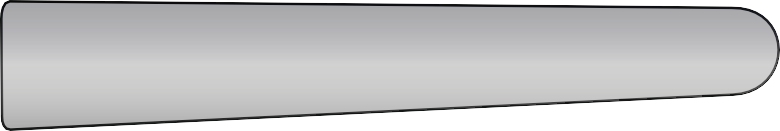 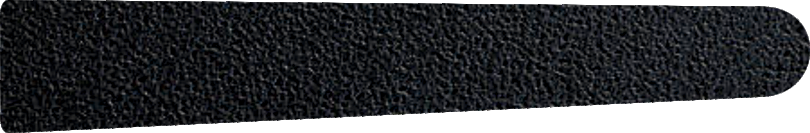 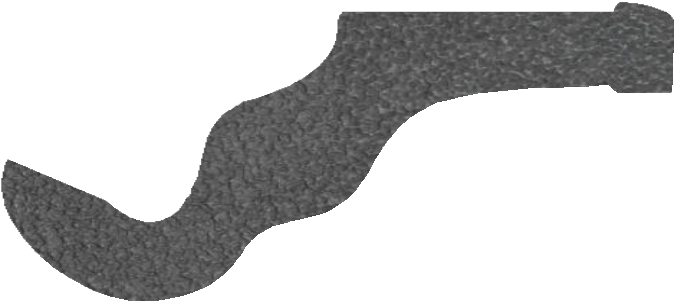 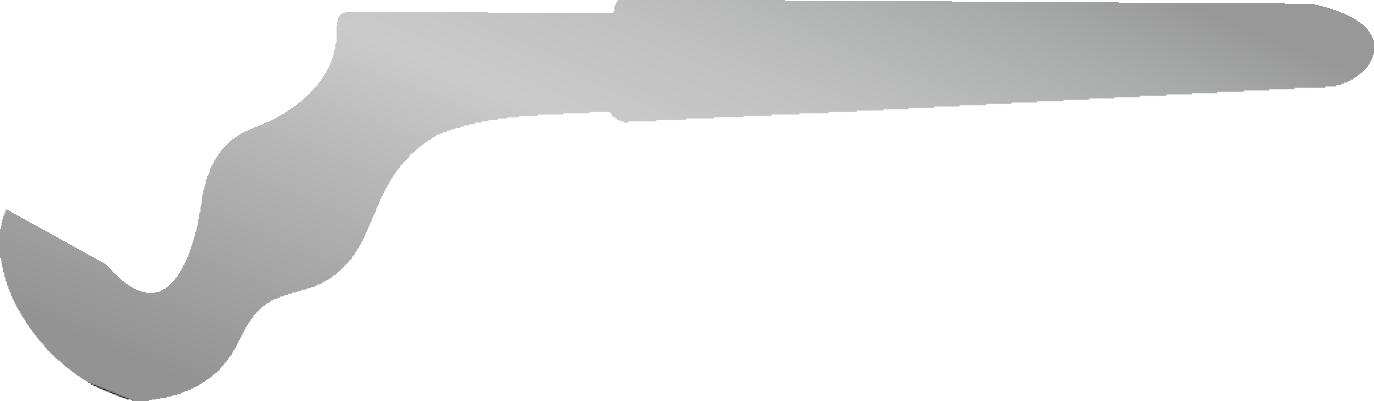 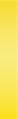 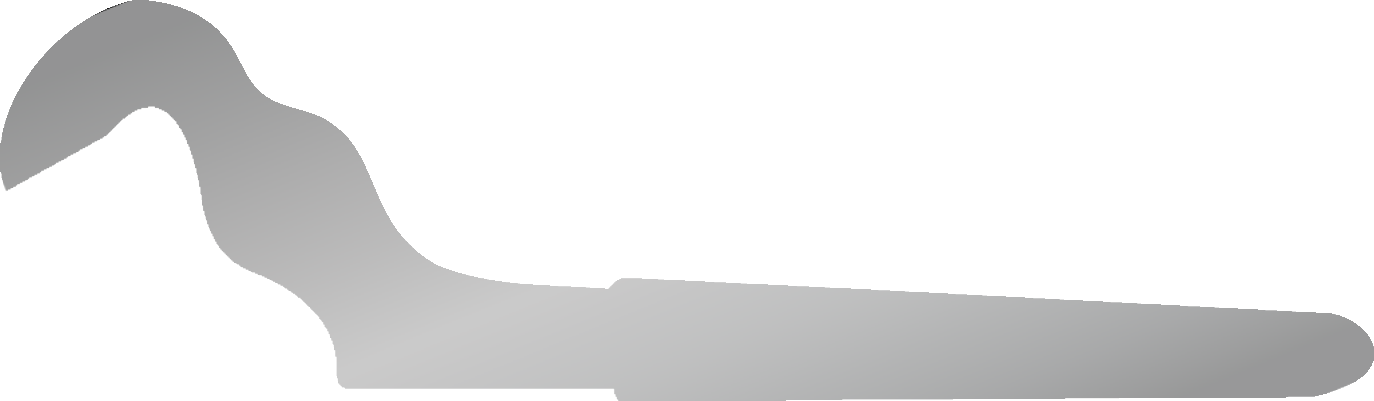 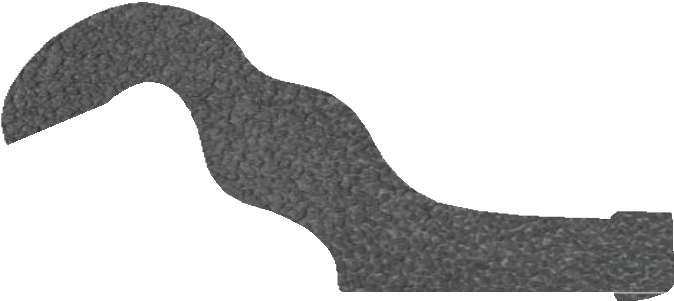 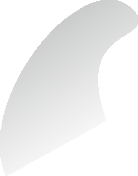 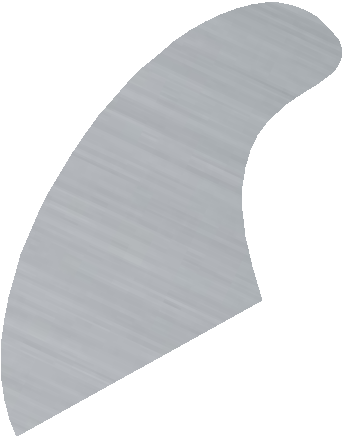 RYANMATIC
Made in Keighley
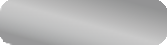 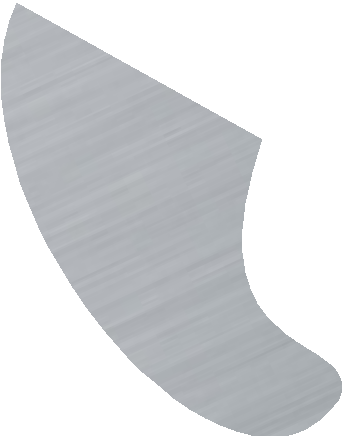 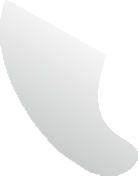 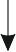 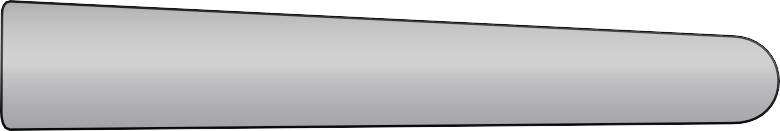 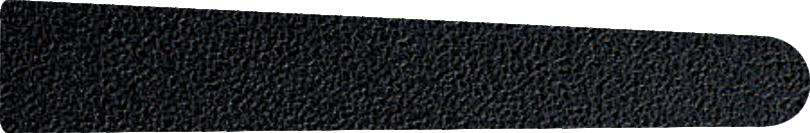 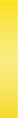 V.Ryan © 2024
2. Write a description of a pair of carpenter’s pincers.
4 marks
3. Describe one use of a pincer. Include reference to mechanical advantage / class one lever. Include a labelled diagram / sketch to support your answer.	4 marks
CARPENTER’S PINCERS - EXAMINATION QUESTIONS
WORLD ASSOCIATION OF TECHNOLOGY TEACHERS	https://www.facebook.com/groups/254963448192823/	www.technologystudent.com © 2024 V.Ryan © 2024
HELPFUL LINK: https://www.technologystudent.com/equip_ﬂsh/pincer1.html
4. Using the diagram below for reference, why is a pincer regarded as a class one lever?
3 marks
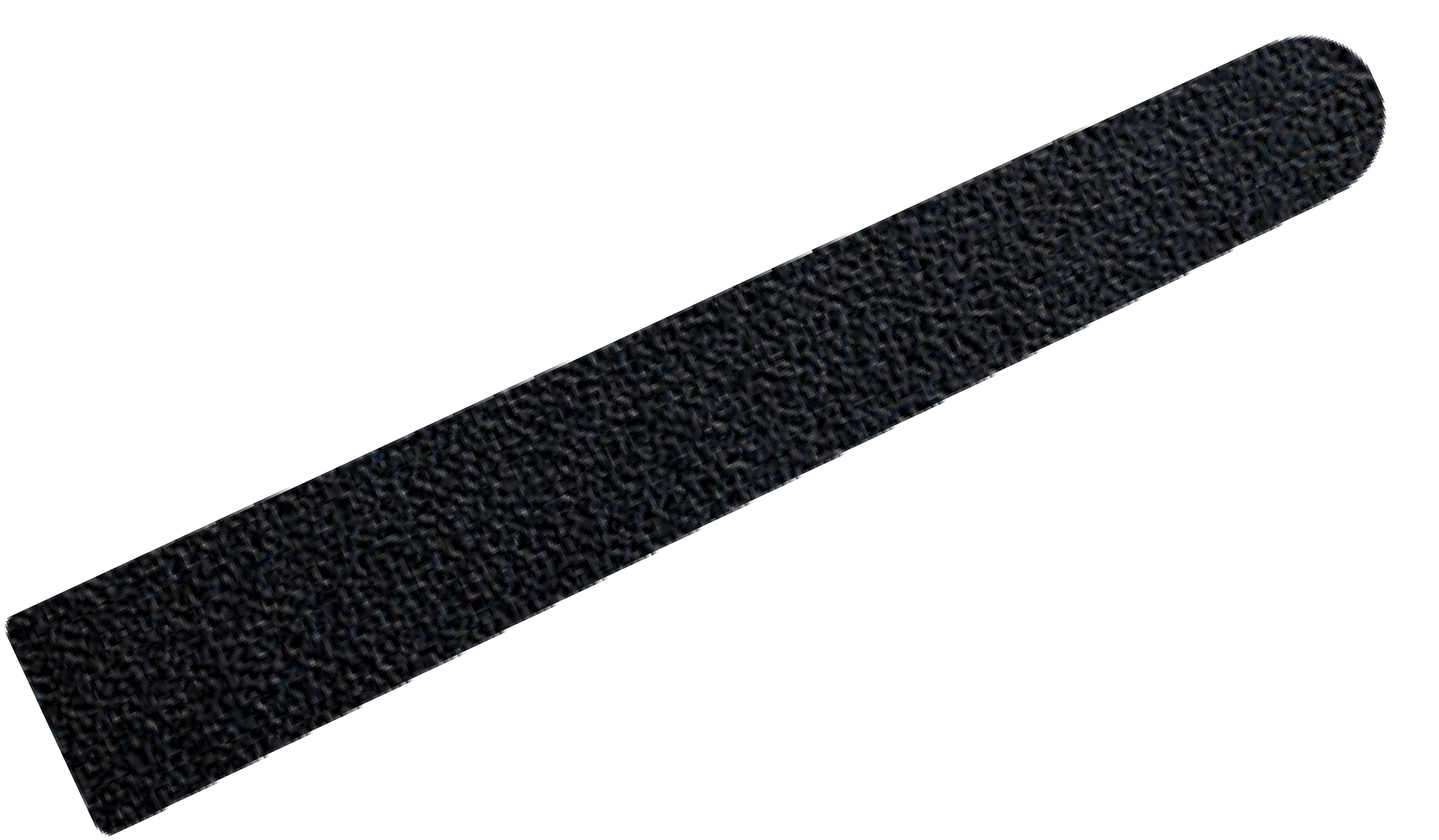 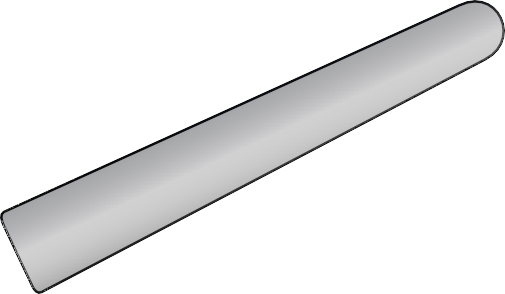 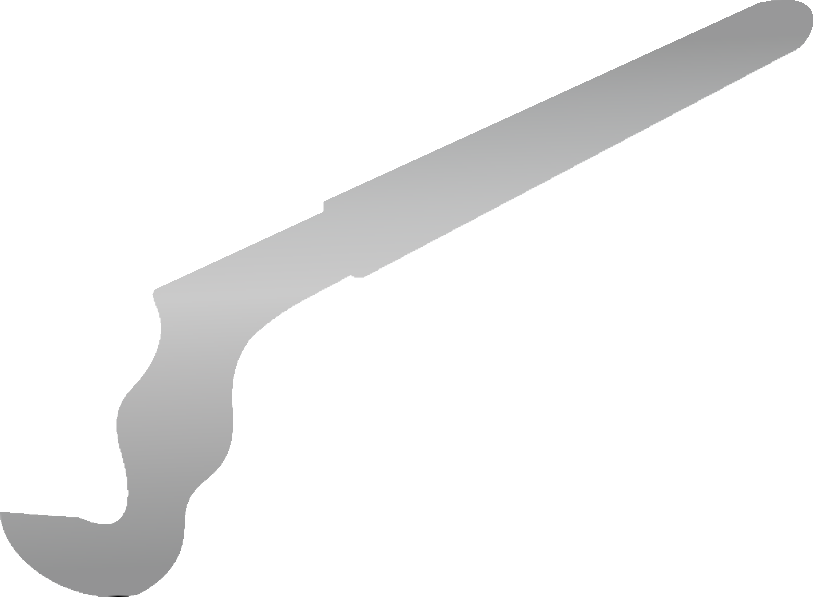 FULCRUM
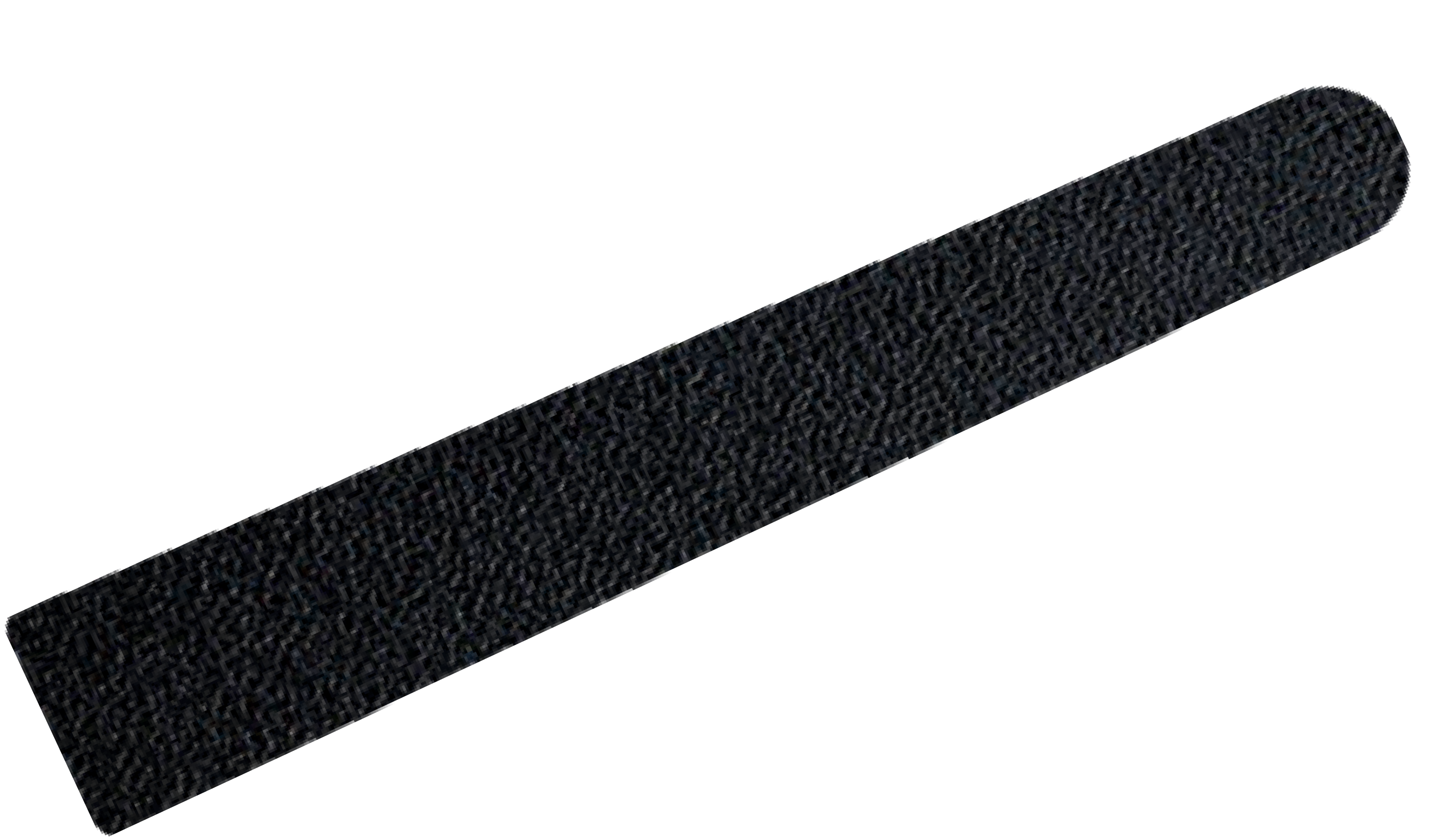 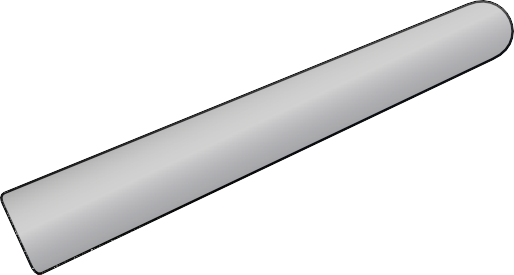 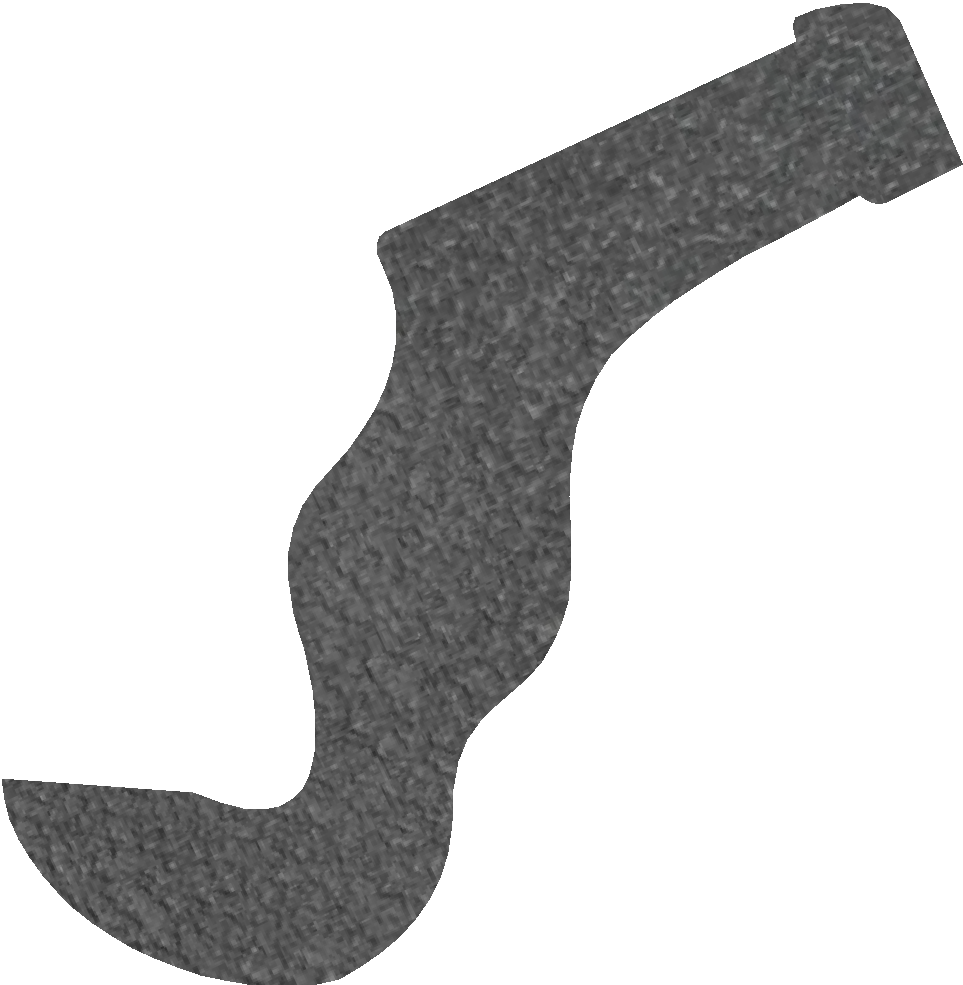 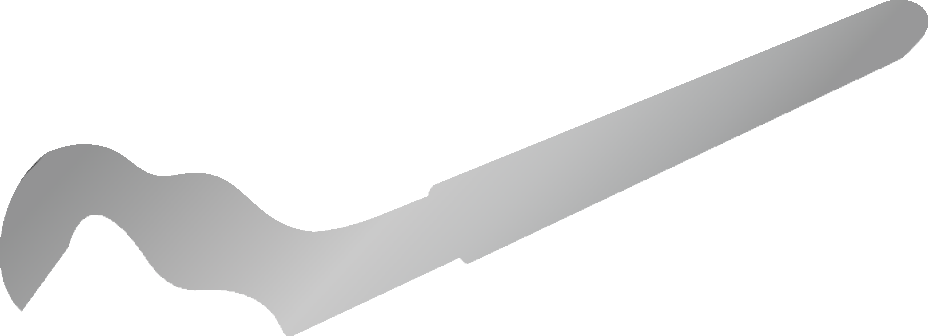 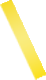 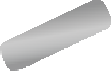 RYANMATIC
Made in Keighley
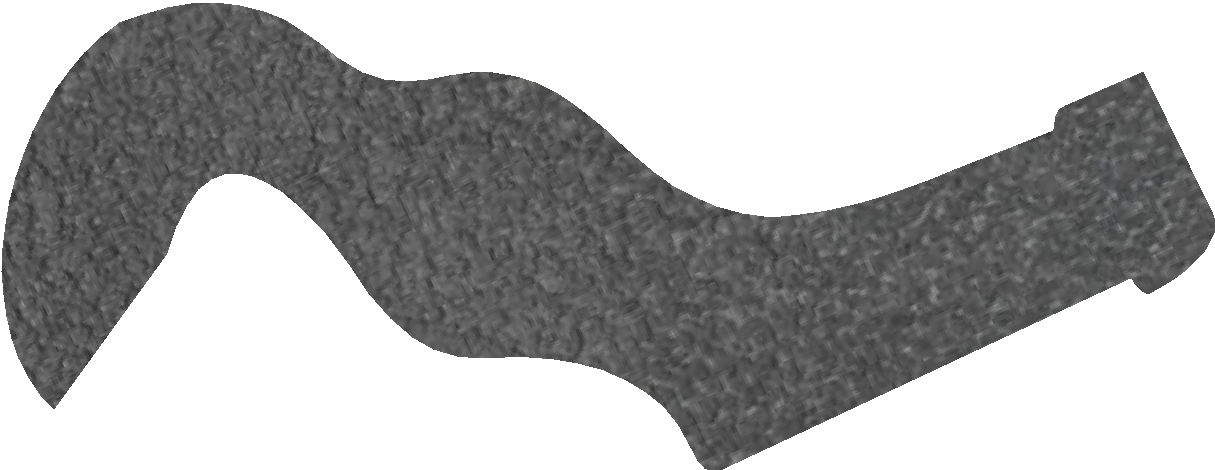 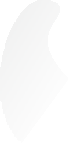 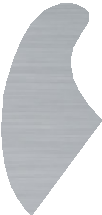 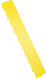 LOAD
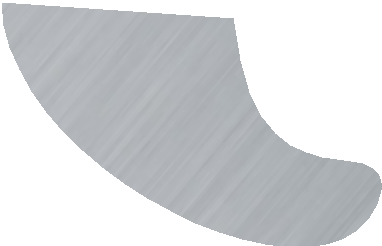 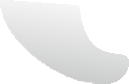 EFFORT
SCRAP WOOD MATERIAL
V.Ryan © 2024
CLASS ONE LEVER
EFFORT

LOAD
FULCRUM